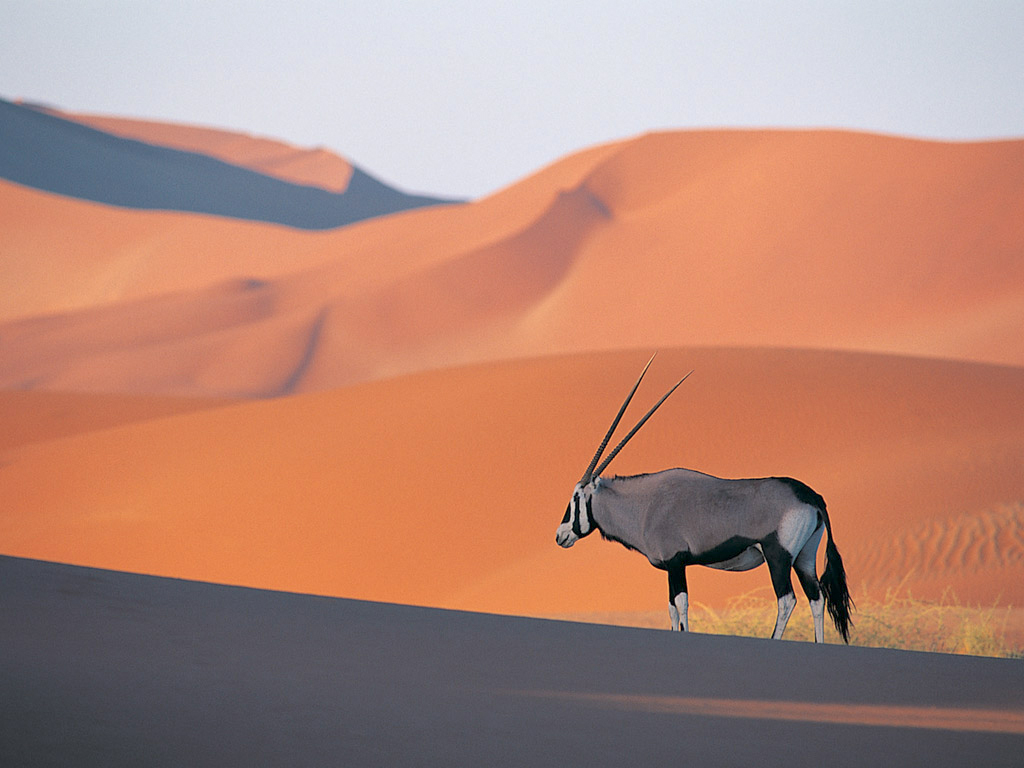 ACIDOS NUCLEICO
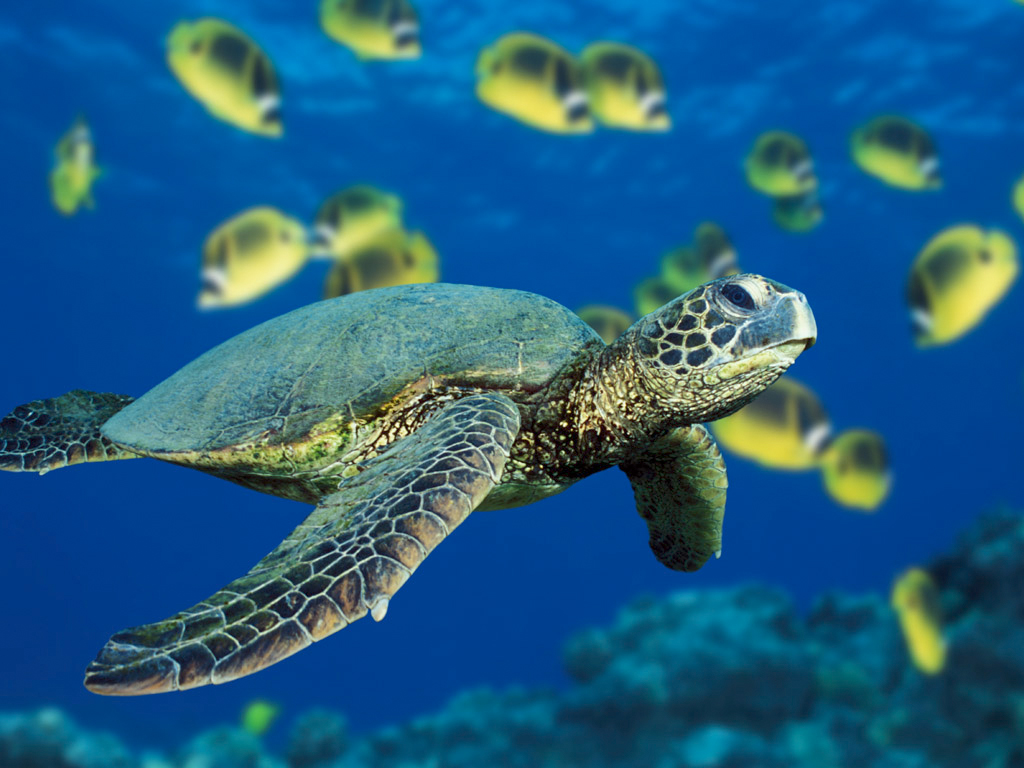 Químicamente, los ácidos nucleicos son
polímeros constituidos por la unión mediante
enlaces químicos de unidades menores
llamadas nucleótidos. 
Los ácidos nucleicos
son compuestos de elevado peso molecular,
esto es, son macromoléculas.
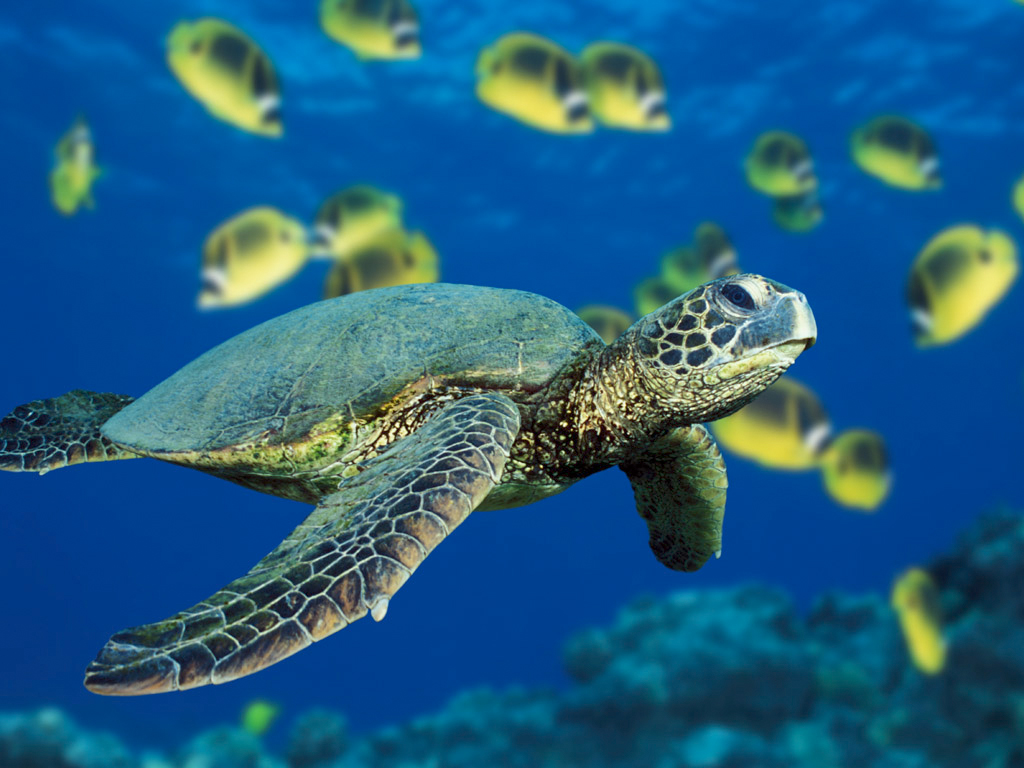 LOS NUCLEÓTIDOS: COMPONENTES
Los nucleótidos están formados por: una
base nitrogenada (BN), un azúcar (A) y
ácido fosfórico (P); unidos en el siguiente
orden: PABN
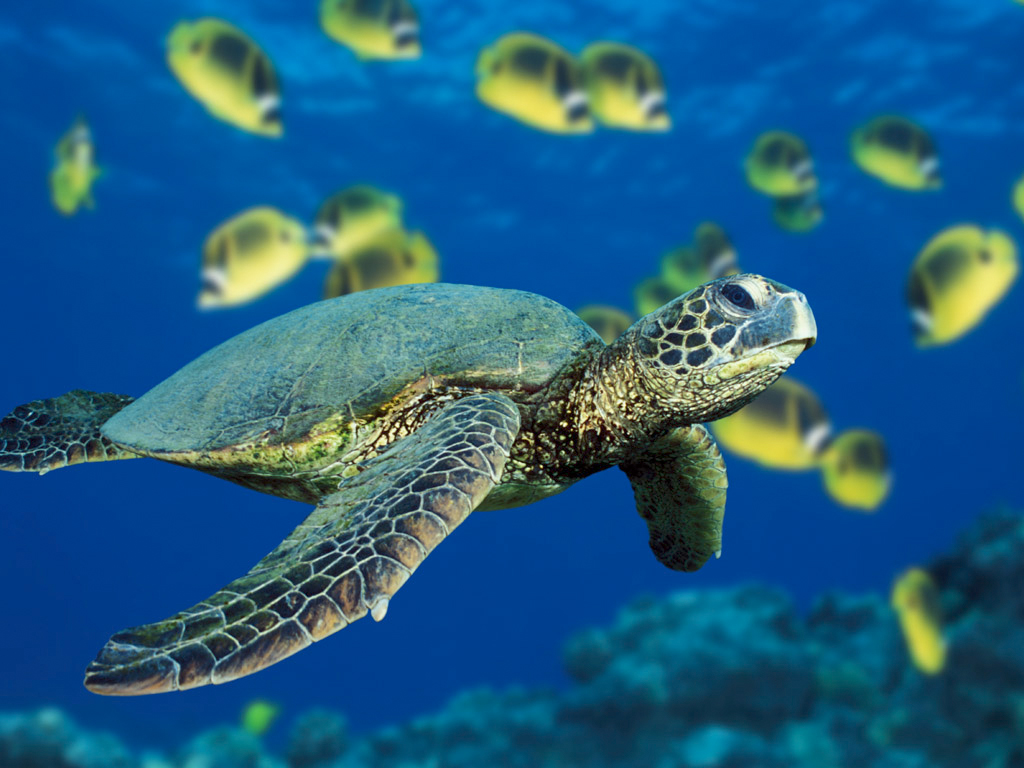 LAS BASES NITROGENADAS
Son sustancias derivadas de dos compuestos
quími cos: la purina y la pirimidina. Las
que derivan de la purina son las bases púricas.
En los nucleótidos vamos a encontrar,
normalmente, dos base púricas: la adenina
(A) y la guanina (G). Las que derivan de la
pirimidina se llaman pirimidí nicas. Tres son
las bases pirimidí nicas presentes en los
ácidos nucleicos: la citosina (C), la timina
(T) y el uracilo (U).
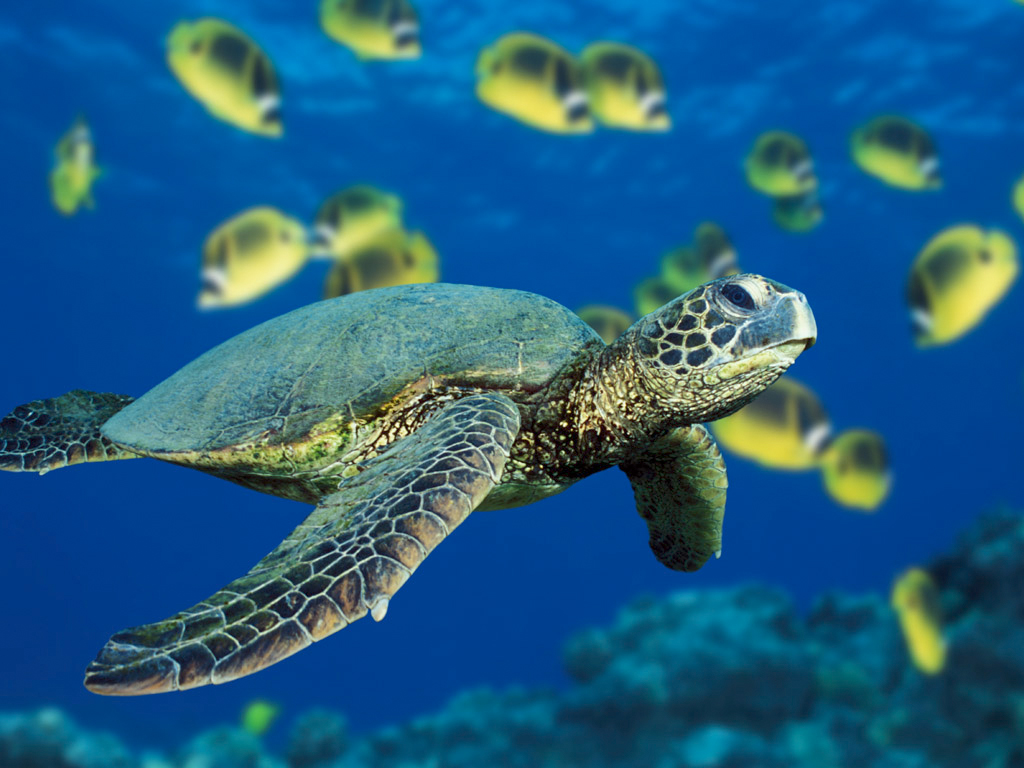 EL AZÚCAR (GLÚCIDO)
El azúcar que interviene en los nucleótidos
puede ser o la ribosa (R) o la desoxirribosa
(dR). Ambas son aldopentosas y las
encontraremos en los nucleótidos como ßfuranosas.
Conviene destacar que la única diferencia
entre ambas está en que en el carbono 2 de
la desoxirribosa hay un hidrógeno (-H) en
lugar del grupo alcohol (-OH).